Département des Ardennes
Formation OASIS-OKAPI
Session 2 : Description des ouvrages
Mercredi 6 novembre 2024
Description des ouvrages
La classification de l’ouvrage
Les éléments de l'ouvrage
Les notations de l'ouvrage
La hiérarchisation socio-économique
L'historique de l'ouvrage
Le cycle VDA de l’ouvrage
La classification de l’ouvrage
Les classifications séquentielles : type de structure et structure
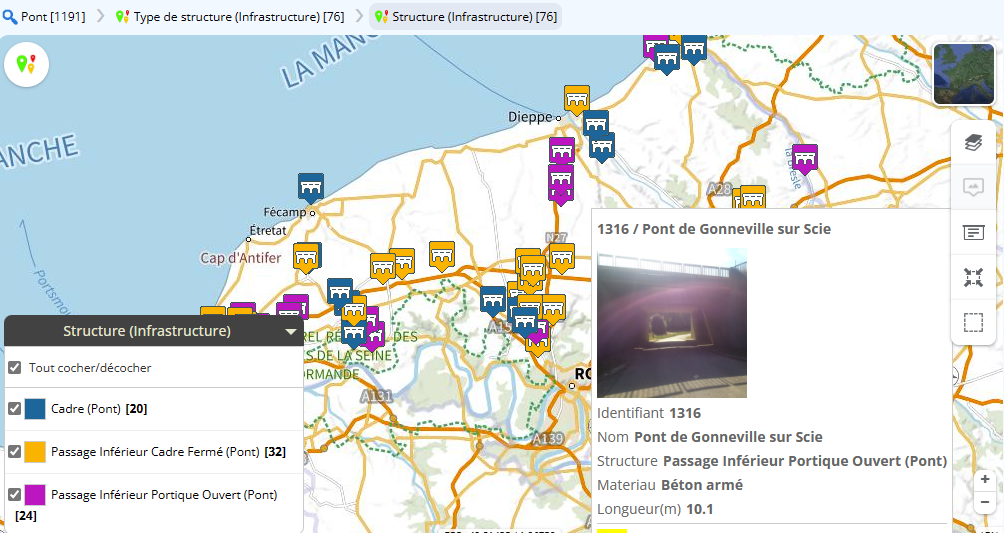 Les éléments de l’ouvrage
Les éléments de l’ouvrage sont notés lors de la visite
Visite 24/11/2020 Pont PS 4 NOEUD ROUTIER D'HARFLEUR
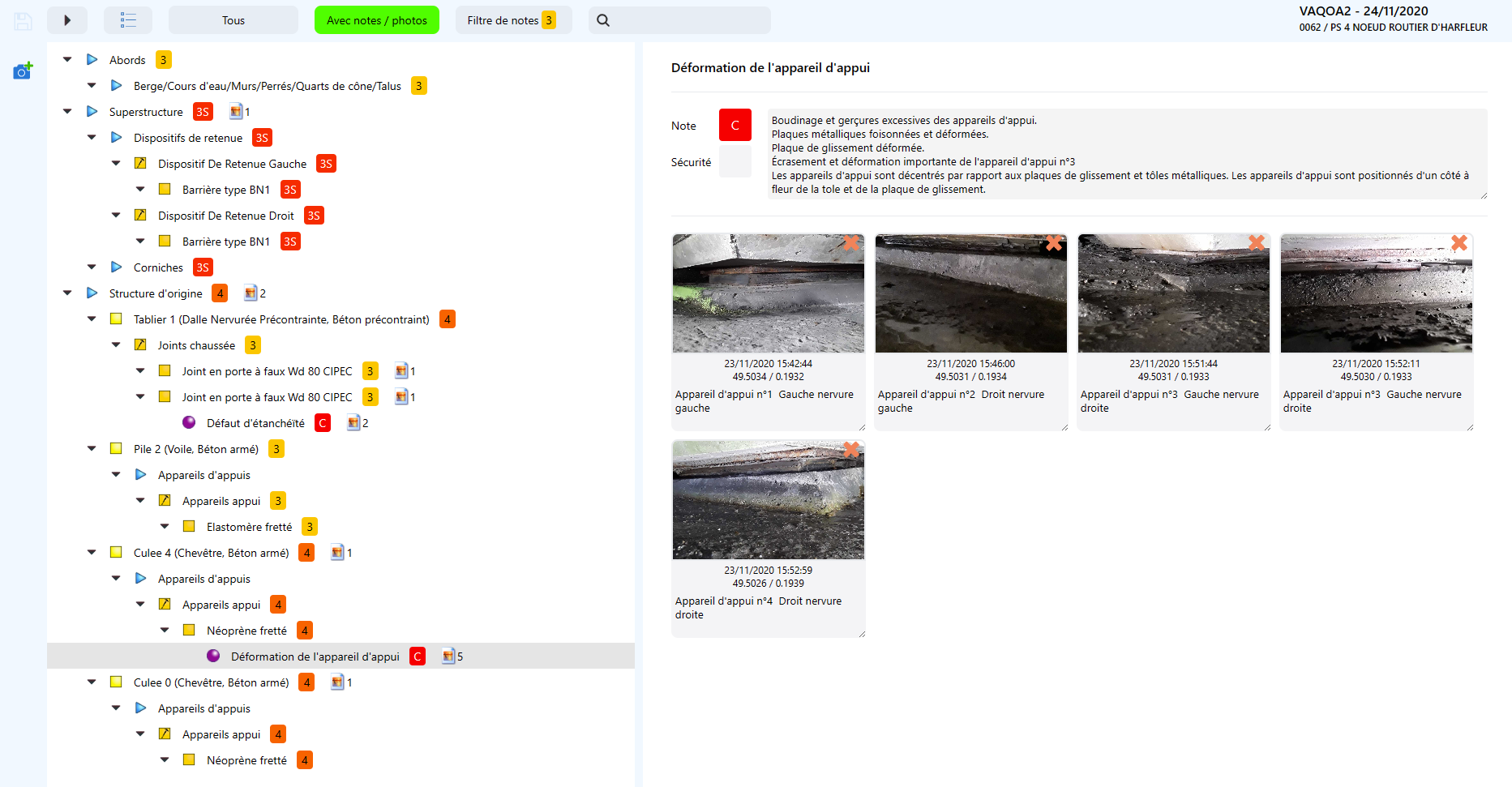 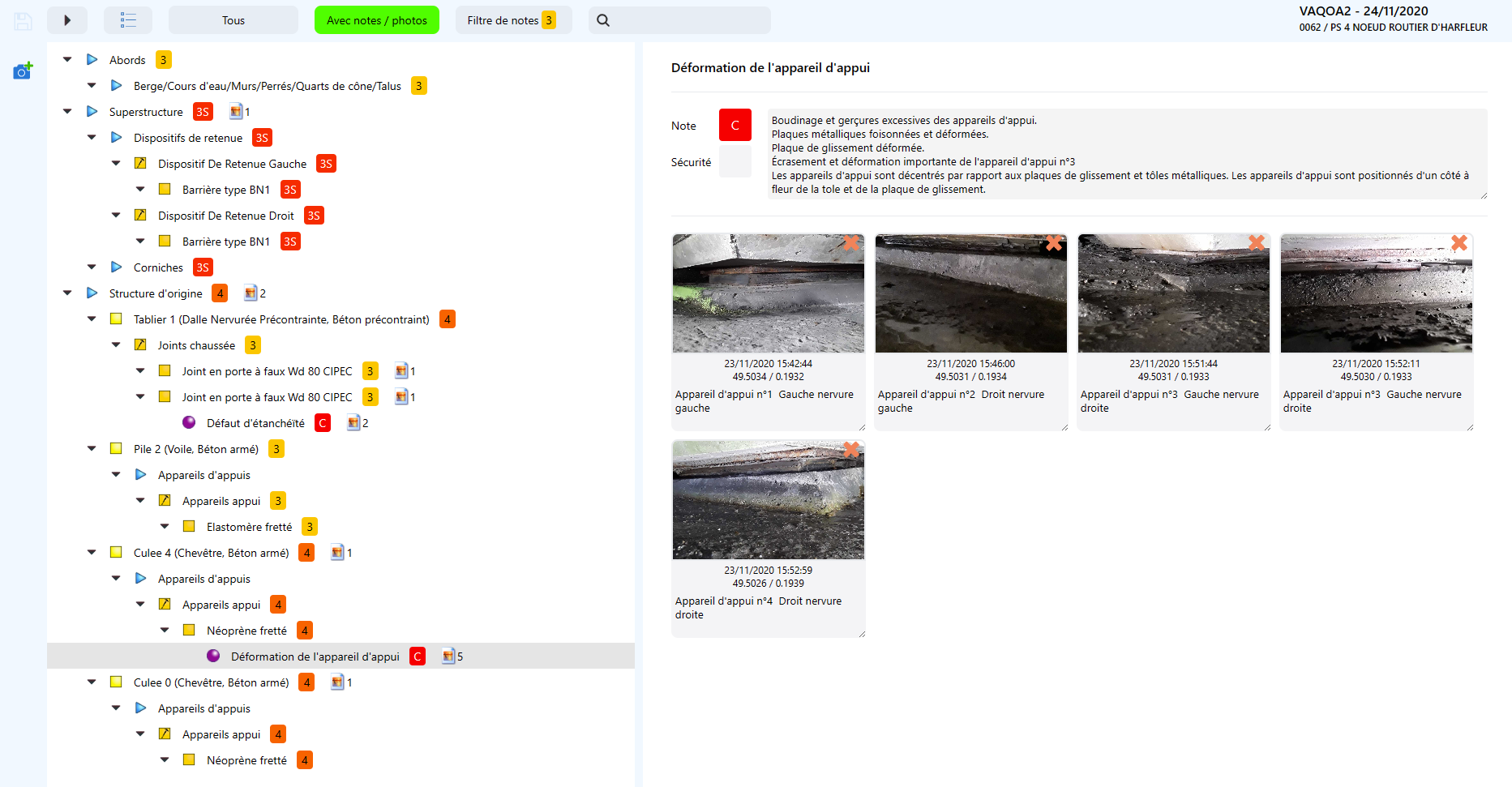 Les éléments de l’ouvrage
Les éléments de l’ouvrage
Les éléments de l’ouvrage sont accédés via les tableaux : le tableau Analyse détaillée des visites, …
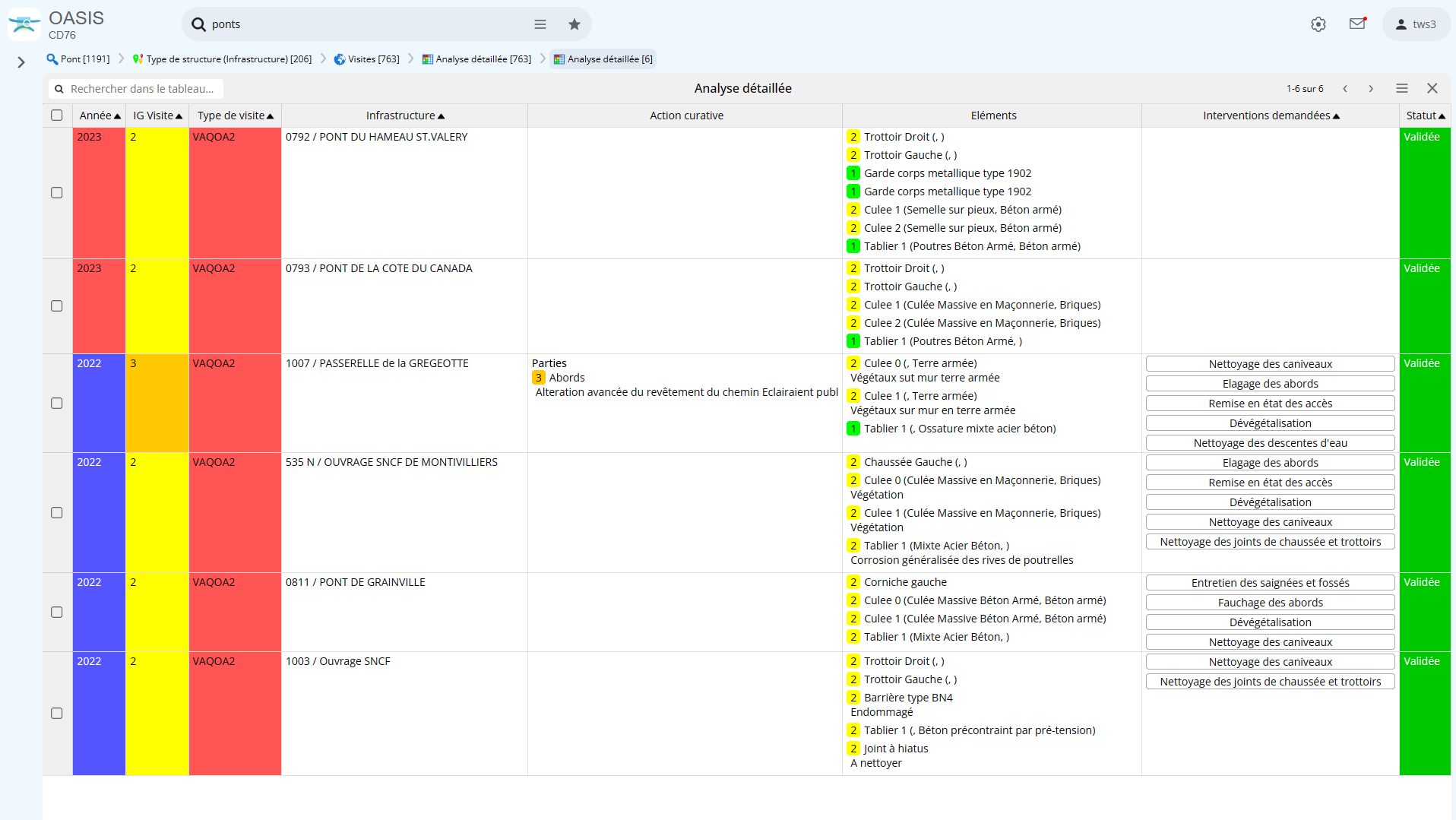 Les éléments de l’ouvrage
… accès via le tableau Analyse détaillée des éléments
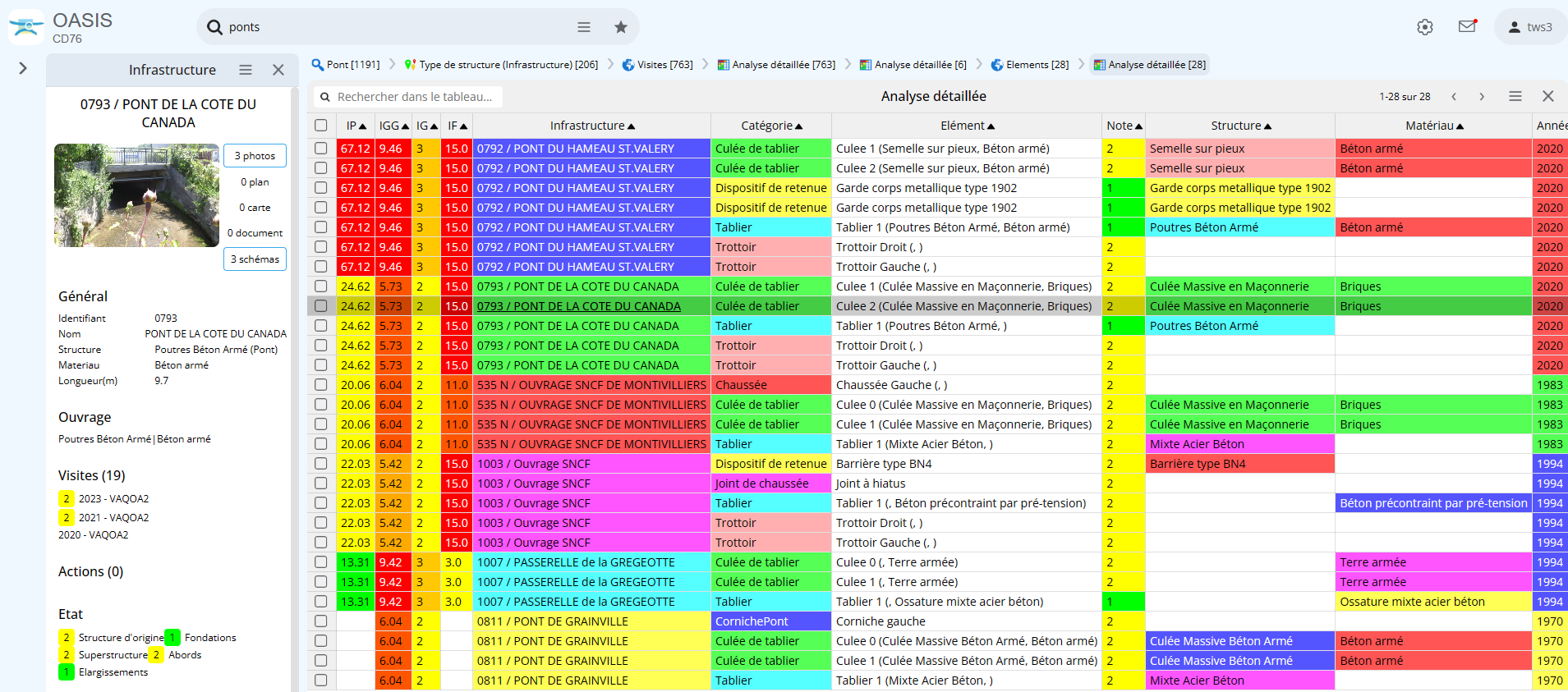 Les éléments de l’ouvrage
… accès via le tableau Synthèse notes composants
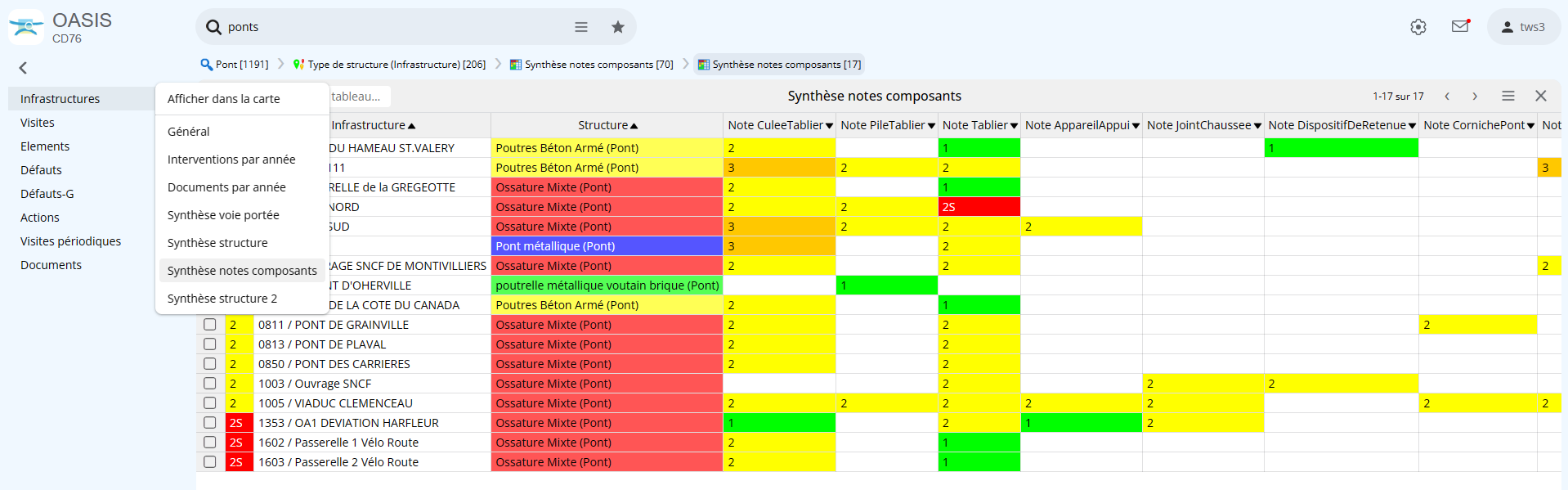 Les notations de l’ouvrage
Le système de notation est paramétrable pour chaque catégorie
Pour les ponts
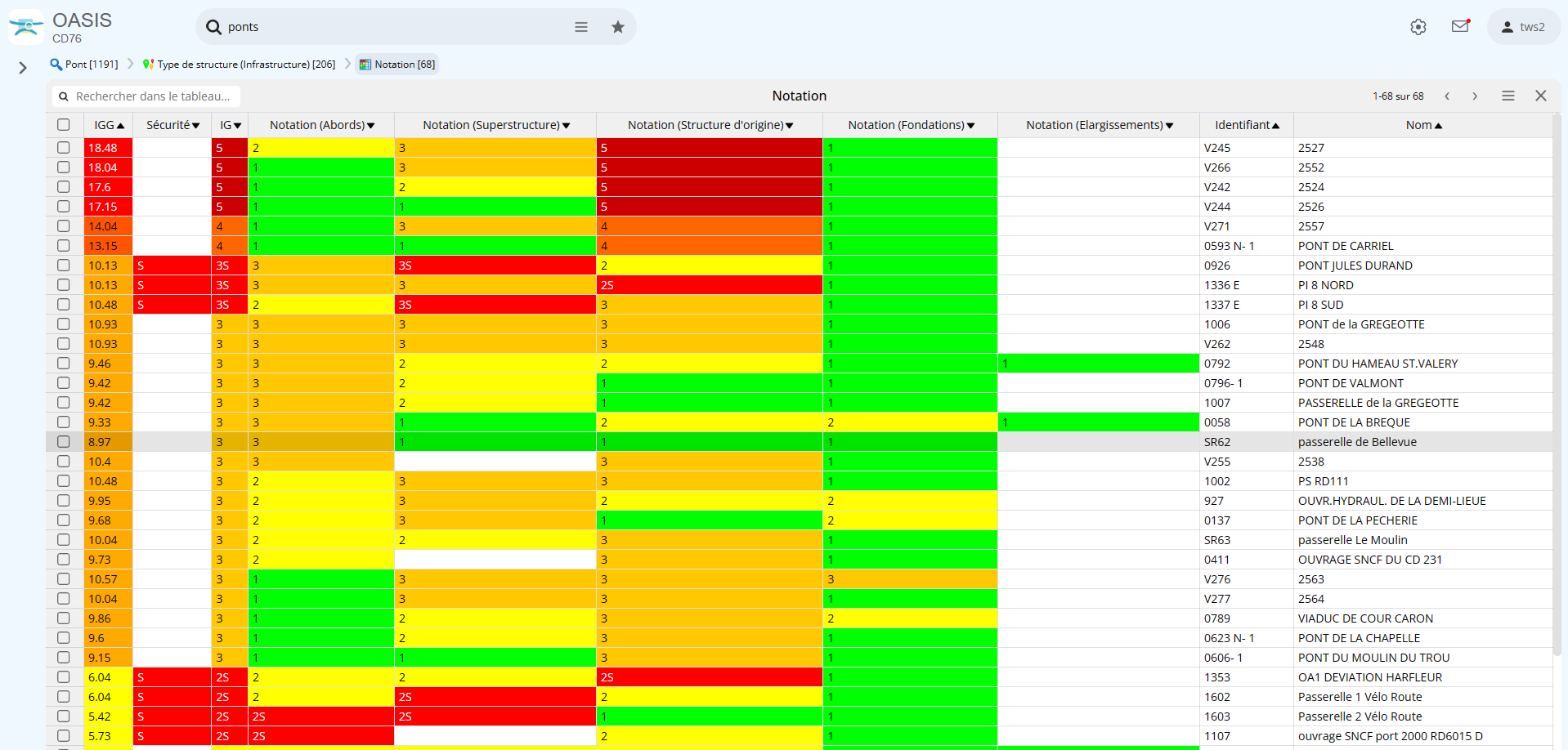 Les notations de l’ouvrage
Le système de notation est paramétrable pour chaque catégorie
Pour les bassins
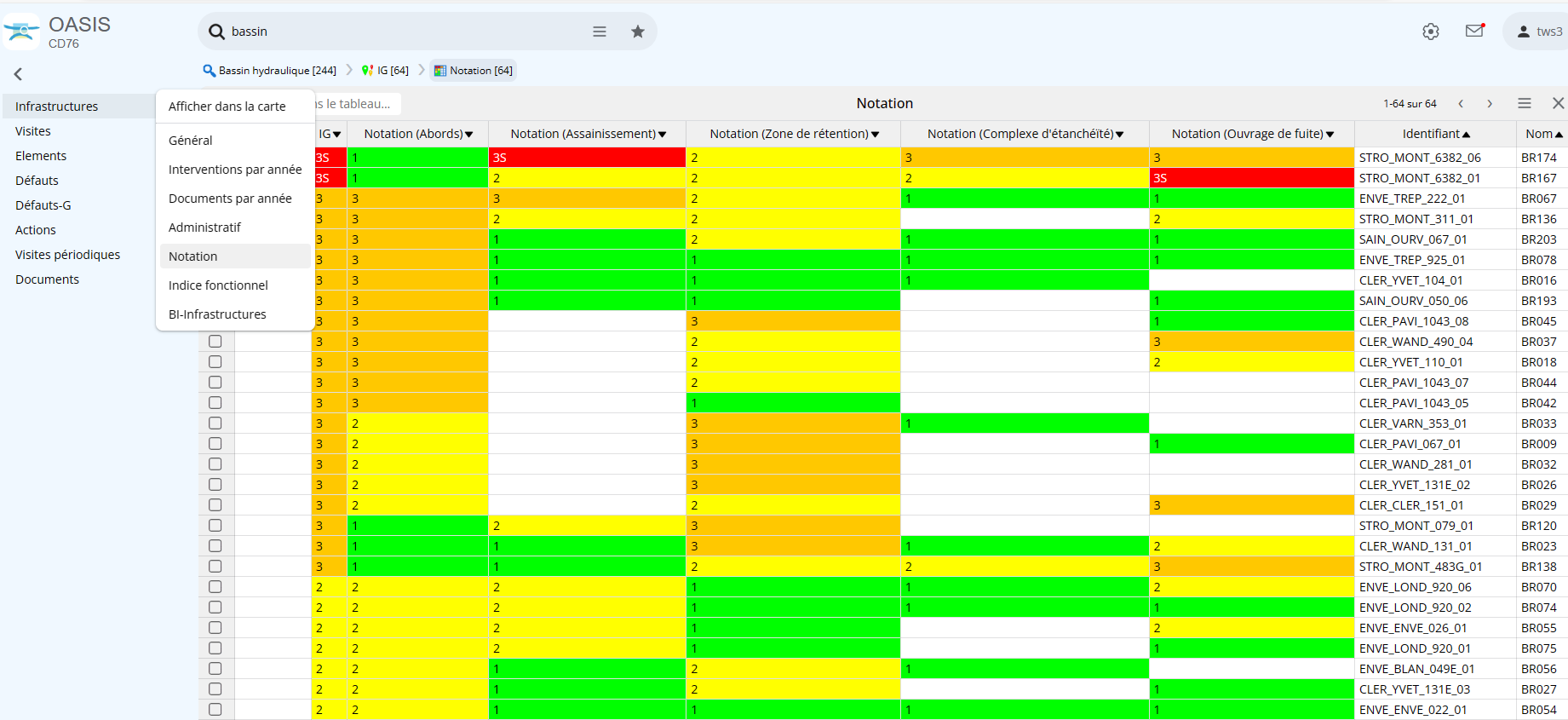 La hiérarchisation socio-économique
Le système de hiérarchisation est paramétrable pour chaque catégorie
Pour les ponts
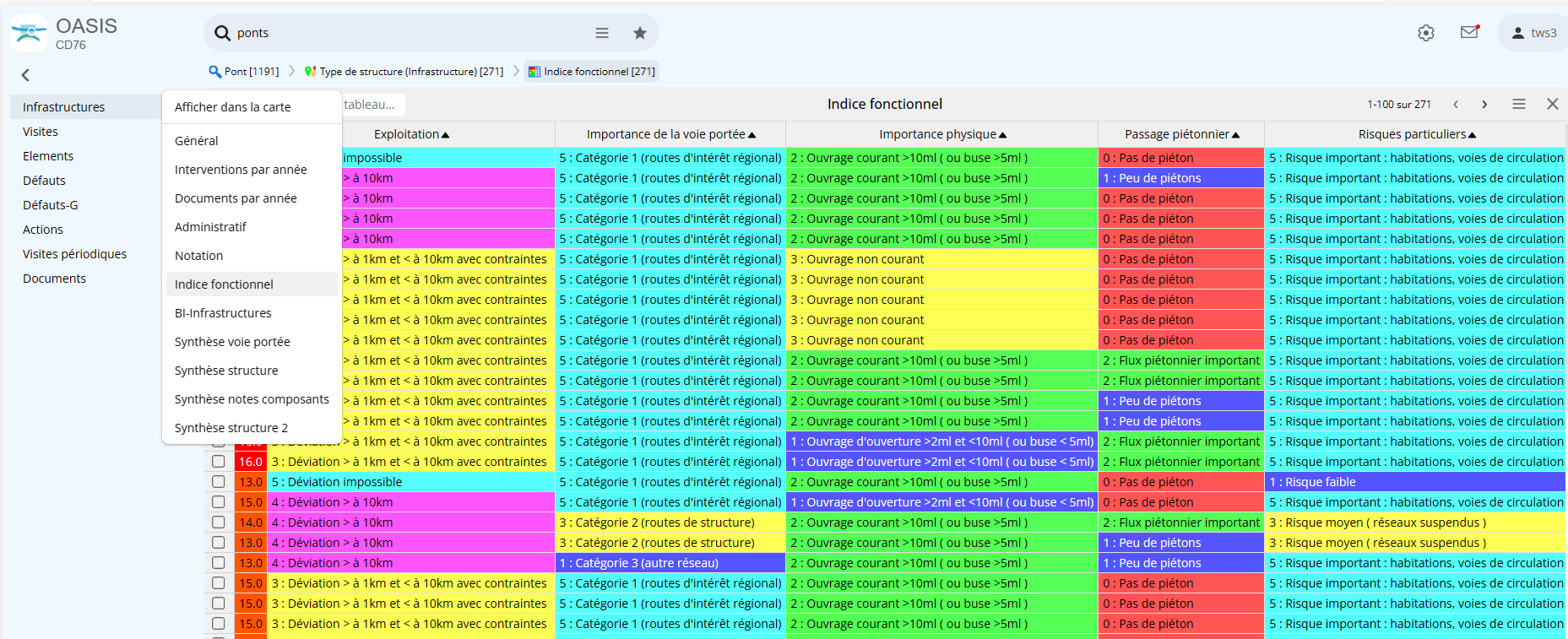 La hiérarchisation socio-économique
Le système de hiérarchisation est paramétrable pour chaque catégorie
Pour les murs
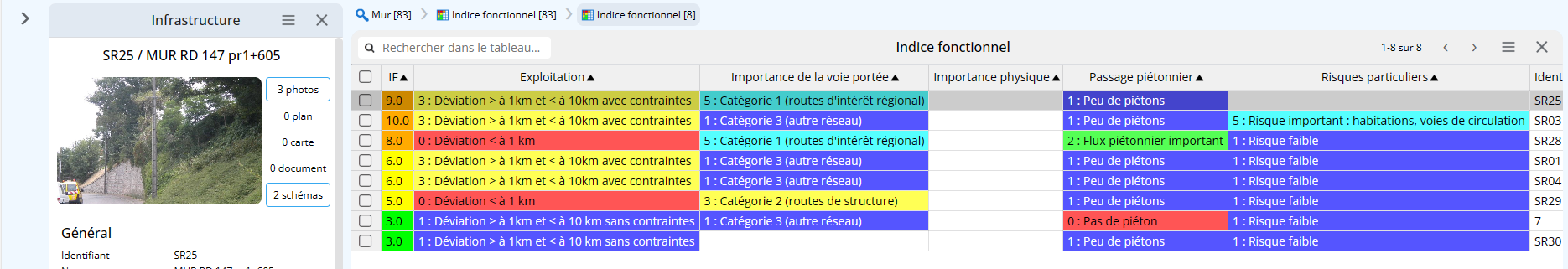 L'historique de l'ouvrage
Historique des visites
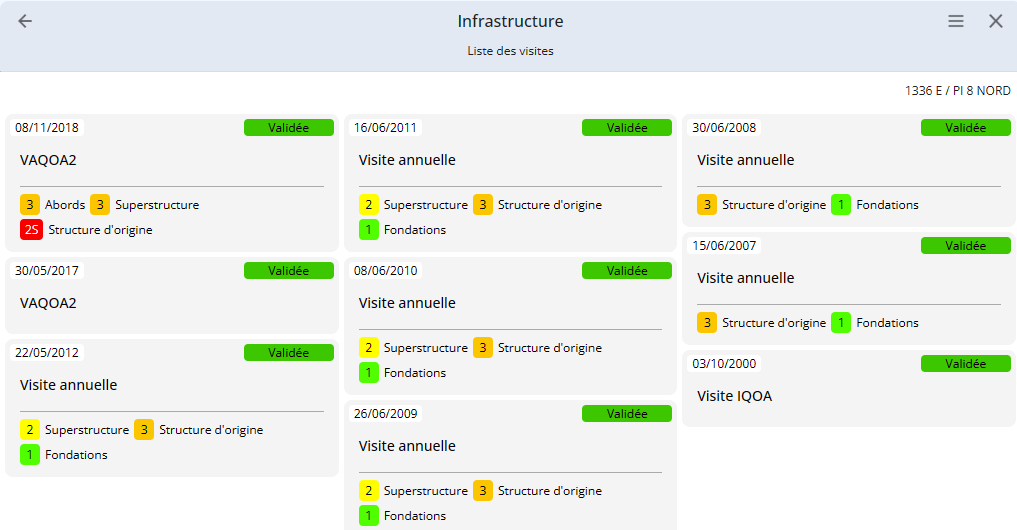 L'historique de l'ouvrage
Historique des éléments
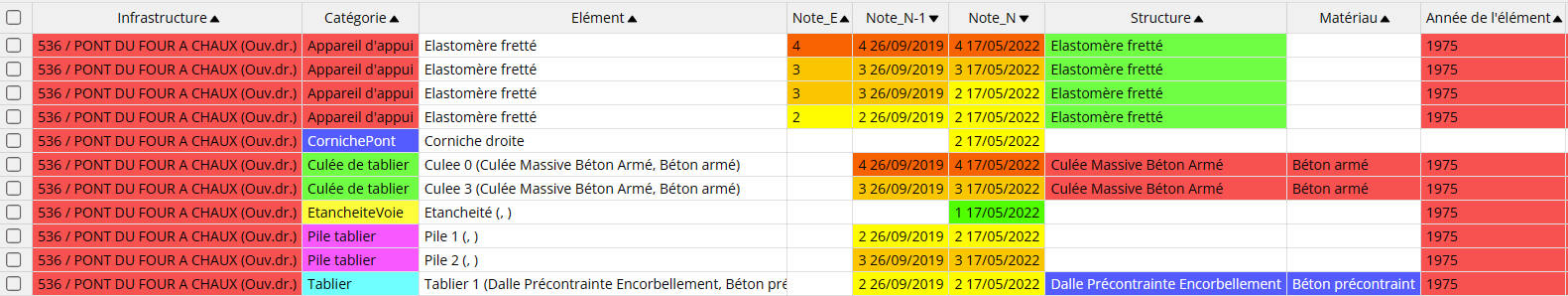 L'historique de l'ouvrage
Historique des actions
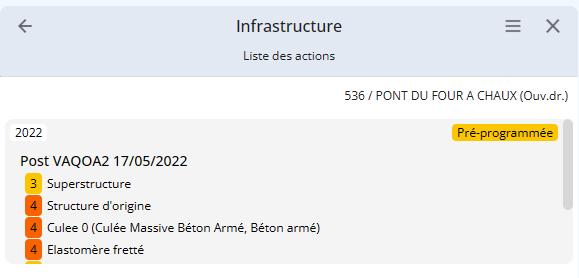 Le cycle VDA de l’ouvrage
Le cycle Visite-Défaut-Action de l’ouvrage
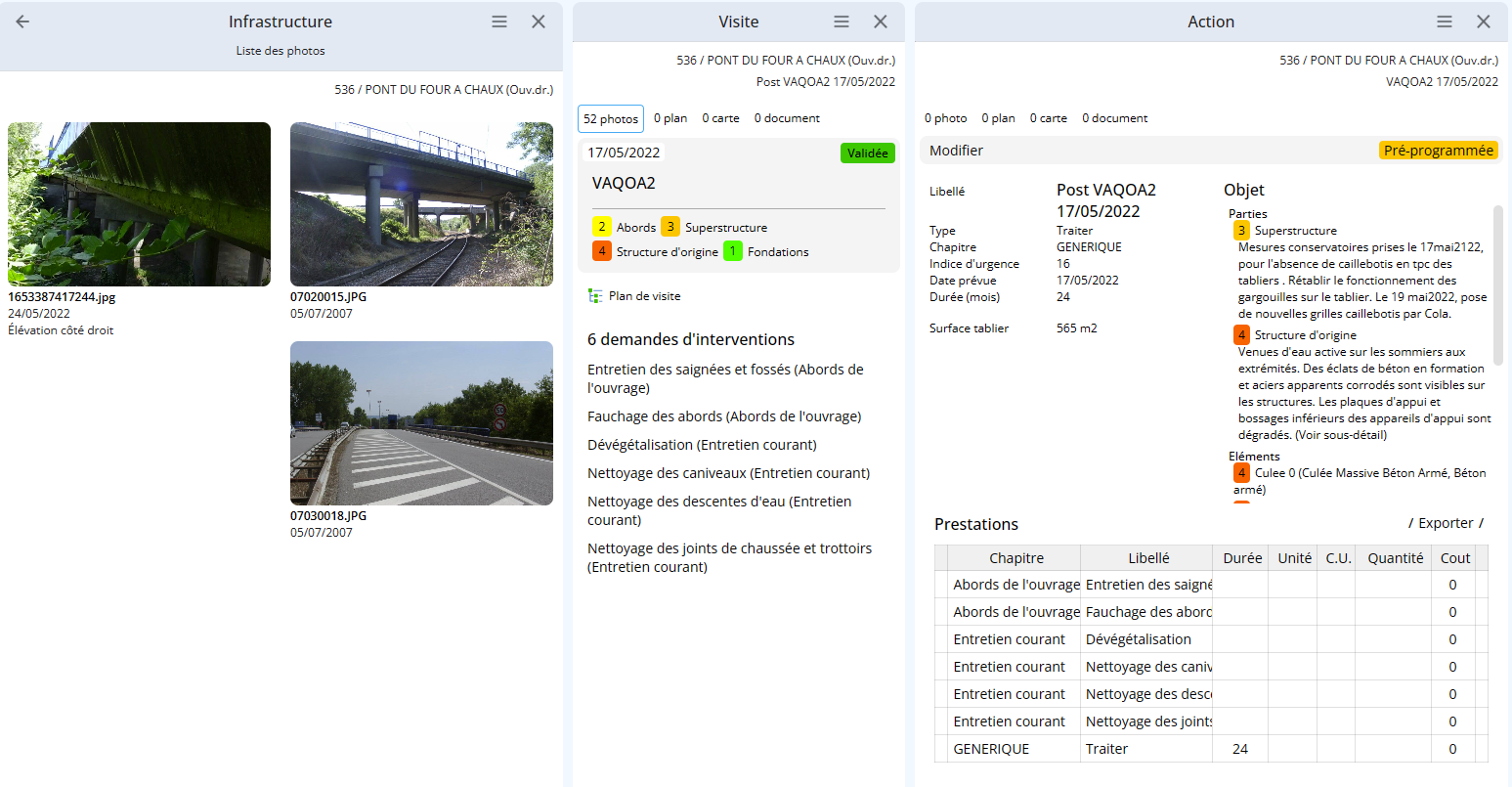